Соціально-педагогічне забезпечення прав дітей
Соціально-педагогічне забезпечення прав дитини має виражати соціальний аспект, що визначається соціальним замовленням, соціальними проблемами, соціокультурними особливостями середовища.


Цілі соціально-педагогічного забезпечення прав дітей:

виявлення і педагогічно вмонтоване використання соціально-виховних чинників, які впливають на дитину на різних етапах її розвитку та процес забезпечення її прав;
вивчення соціально-виховного потенціалу різних соціальних інститутів, що працюють з дітьми і в інтересах дітей, а також залучення його до процесу забезпечення прав дітей;
розробка та використання ефективних форм і методів соціально-педагогічного забезпечення прав дітей.
Прикладні функції соціально-педагогічного забезпечення прав дітей проявляються у:
Вивченні стану дитини, оцінці її потреб.
Розробці проектів і програм у сфері охорони дитинства та активній участі в них.
1
3
Впровадженні технологій профілактичної соціально-педагогічної роботи з дітьми.
Співпраці з спеціалістами різних галузей, інституцій, що надають соціальні послуги дітям та їхнім сім'ям.
2
4
Напрями діяльності соціального педагога щодо соціально-педагогічного забезпечення прав дітей:
а) вивчення стану дитини,  її сім'ї та умов їх соціальної адаптації (оцінка потреб дитини та її сім'ї):
визначення рівня задоволення базових потреб дитини, її психологічного і фізичного стану;
аналіз ситуації у колективі дітей; вивчення умов життєдіяльності дитини в різних середовищах; виявлення ризиків, що негативно впливають на розвиток дитини;
створення, банку даних дітей і сімей, які опинилися у складних життєвих обставинах;
створення картотеки інституцій, що працюють з дітьми чи для дітей (служб, закладів соціального обслуговування, центрів та ін.), з метою вивчення їх потенціалу;
здійснення прогнозування розвитку соціально-педагогічної ситуації у конкретному середовищі;
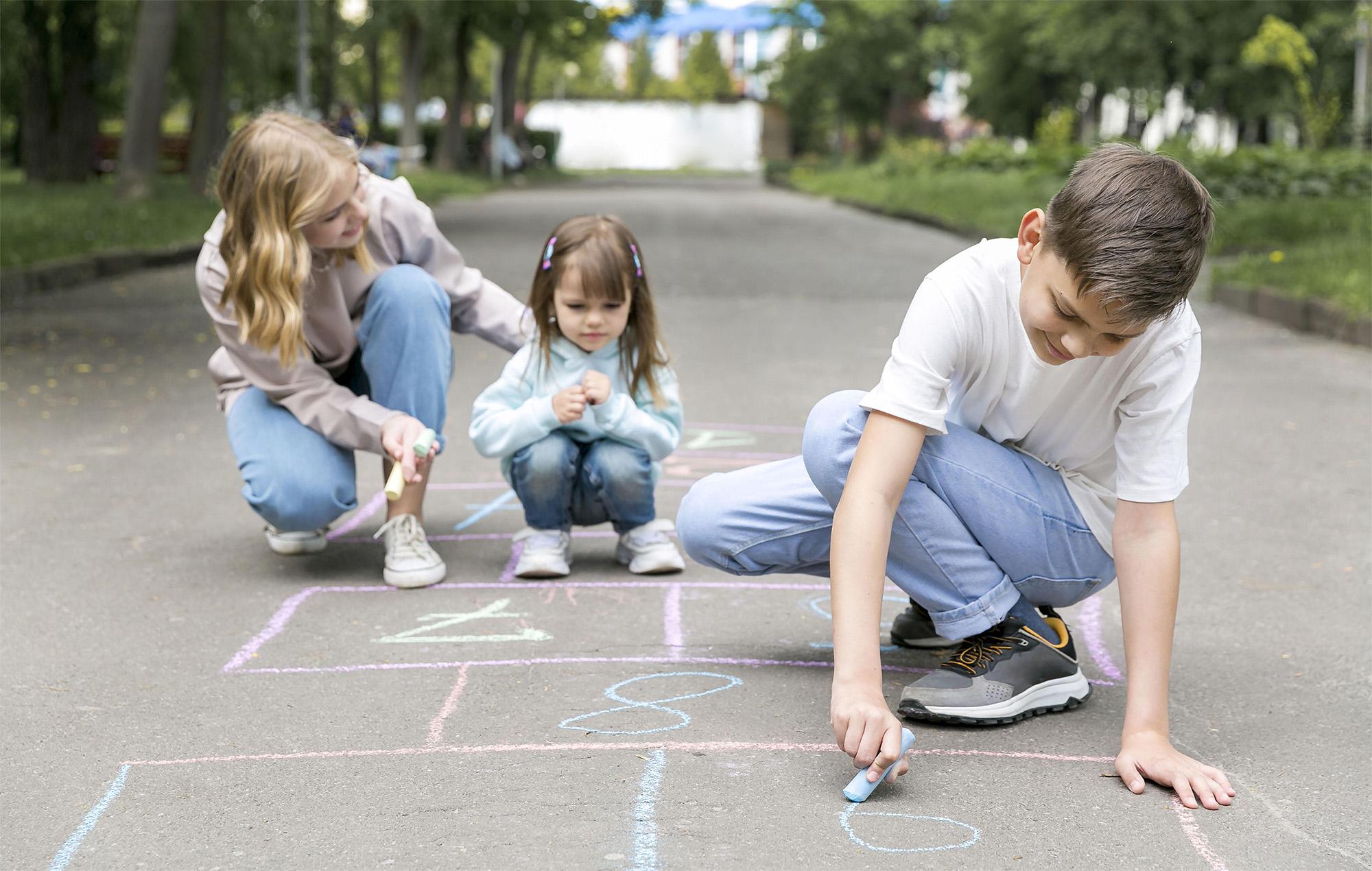 Напрями діяльності соціального педагога щодо соціально-педагогічного забезпечення прав дітей:
б) профілактика явищ дезадаптації та сприяння особистісному розвитку дитини:
правове, психолого-педагогічне просвітництво батьків, дітей, педагогічних працівників інших фахівців;
виховання у дітей поваги до прав іншої людини; формування у батьків усвідомленого ставлення до прав дитини;
ознайомлення з нормативними міжнародними і державними документами, які забезпечують розвиток особистості, освіту, вибір професії тощо;
формування відповідальності за можливі наслідки протиправних дій;
сприяння адаптації дитини в умовах нового середовища;
моделювання сфер успішної діяльності дитини та кола її найближчого оточення;
підтримка дитячих ініціатив; посередництво в особистісній самореалізації, спонукання до самостійності;
організація дозвілля і відпочинку дітей (дітей з батьками), в т.ч спільно із дитячими чи молодіжними об'єднаннями;
створення умов для розвитку здібностей і талантів дитини;
профорієнтаційна робота;
надання послуг через "Телефон довіри", спеціалізовані служби та ін.;
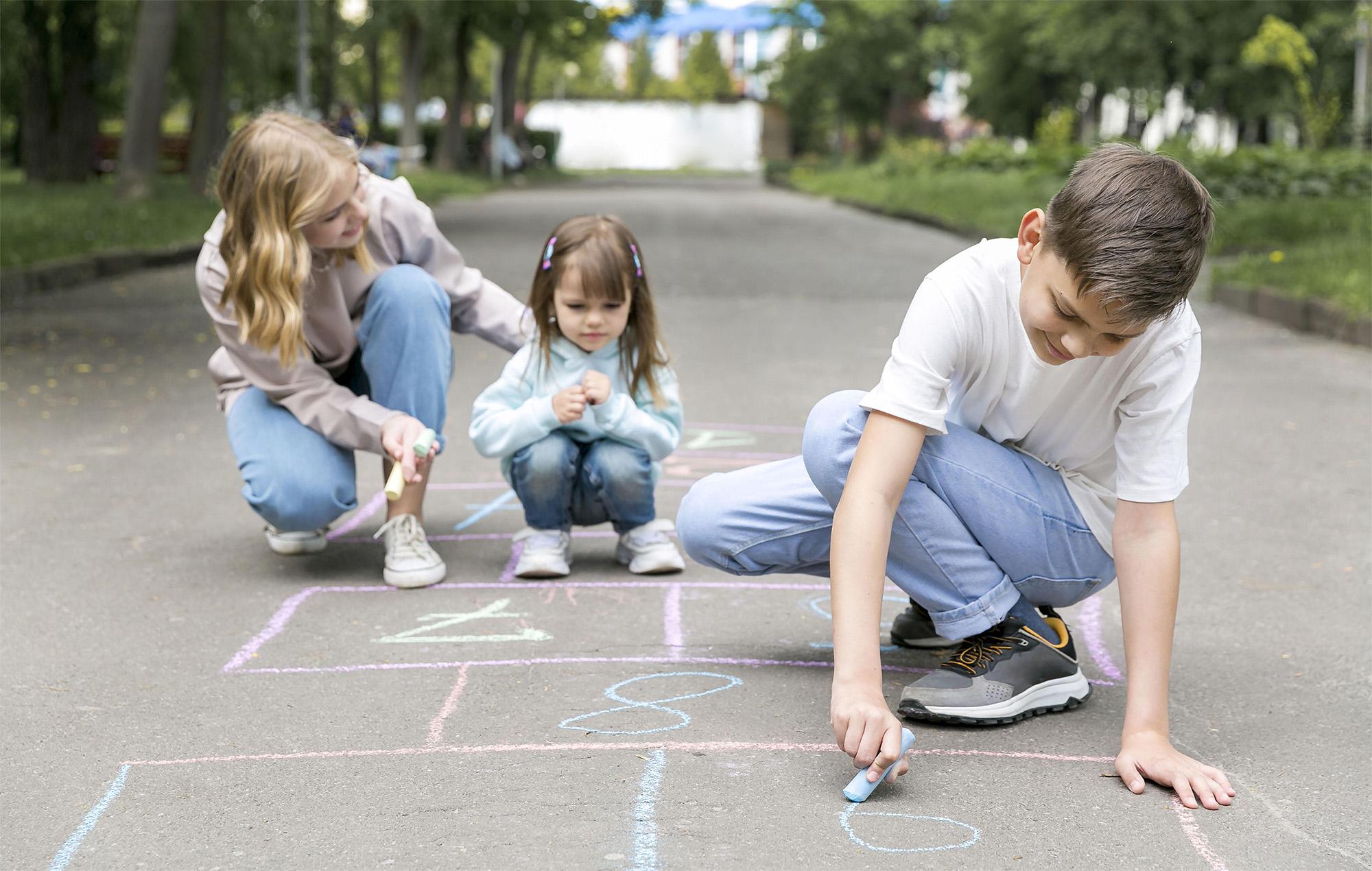 Напрями діяльності соціального педагога щодо соціально-педагогічного забезпечення прав дітей:
в) посередництво між індивідом чи групою і середовищем:
сприяння узгодженості позицій і дій батьків, вчителів, інших фахівців щодо забезпечення прав дітей;
формування у дітей та їхніх батьків навичок успішної взаємодії з різними соціальними інституціями;
залучення до консультацій різних фахівців (юристів, лікарів, психотерапевтів та ін.);
налагодження співпраці місцевих органів виконавчої влади та органів місцевого самоврядування, служб, що функціонують у громаді, із батьківськими громадськими організаціями, дитячими об'єднаннями;
зв'язок із спонсорами, шефами, організаціями гуманітарної і матеріальної допомоги;
залучення до роботи з дітьми та їхніми сім'ями волонтерів.
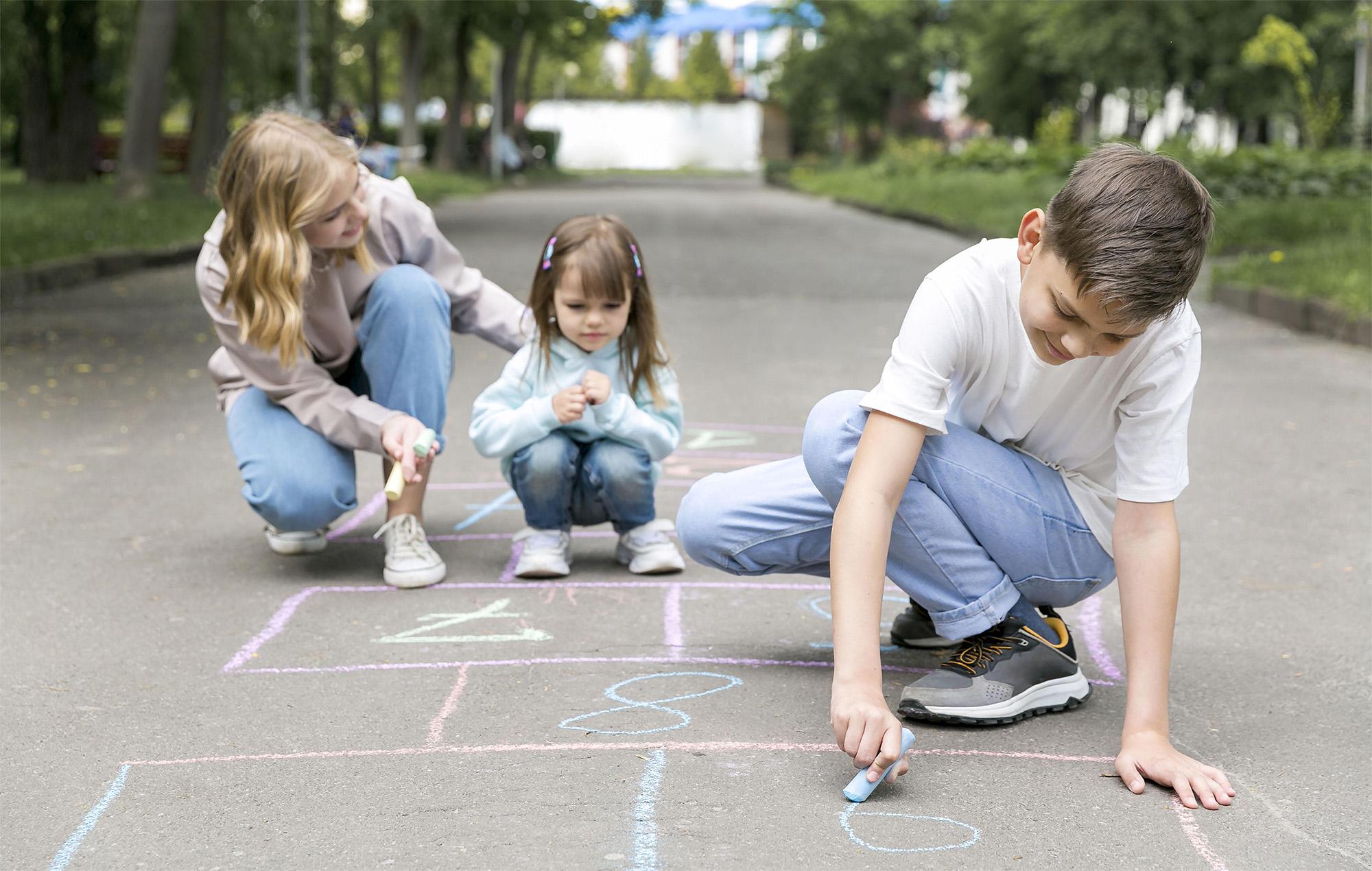 Напрями діяльності соціального педагога щодо соціально-педагогічного забезпечення прав дітей:
г) соціокультурна реабілітація та корекція:
інформаційно-правова допомога дитині та її батькам (консультування), які перебувають у стані життєвої кризи; пошук шляхів і варіантів виходу із такої ситуації;
робота з дітьми, які перебувають на різних обліках (внутрішньо шкільному, служби у справах дітей, кримінальної міліції у справах дітей) чи осіб, які повернулися із шкіл соціально-психологічної реабілітації;
соціально-педагогічне інтегрування дітей з обмеженими функціональними можливостями;
корекція взаємин, способів соціальної дії; зниження агресивності дитини;
роз'яснення пільг, передбачених чинним законодавством дітям та їх сім'ям, які опинилися у складних життєвих обставинах;
формування навичок несилового, неконфліктного подолання складних життєвих обставин;
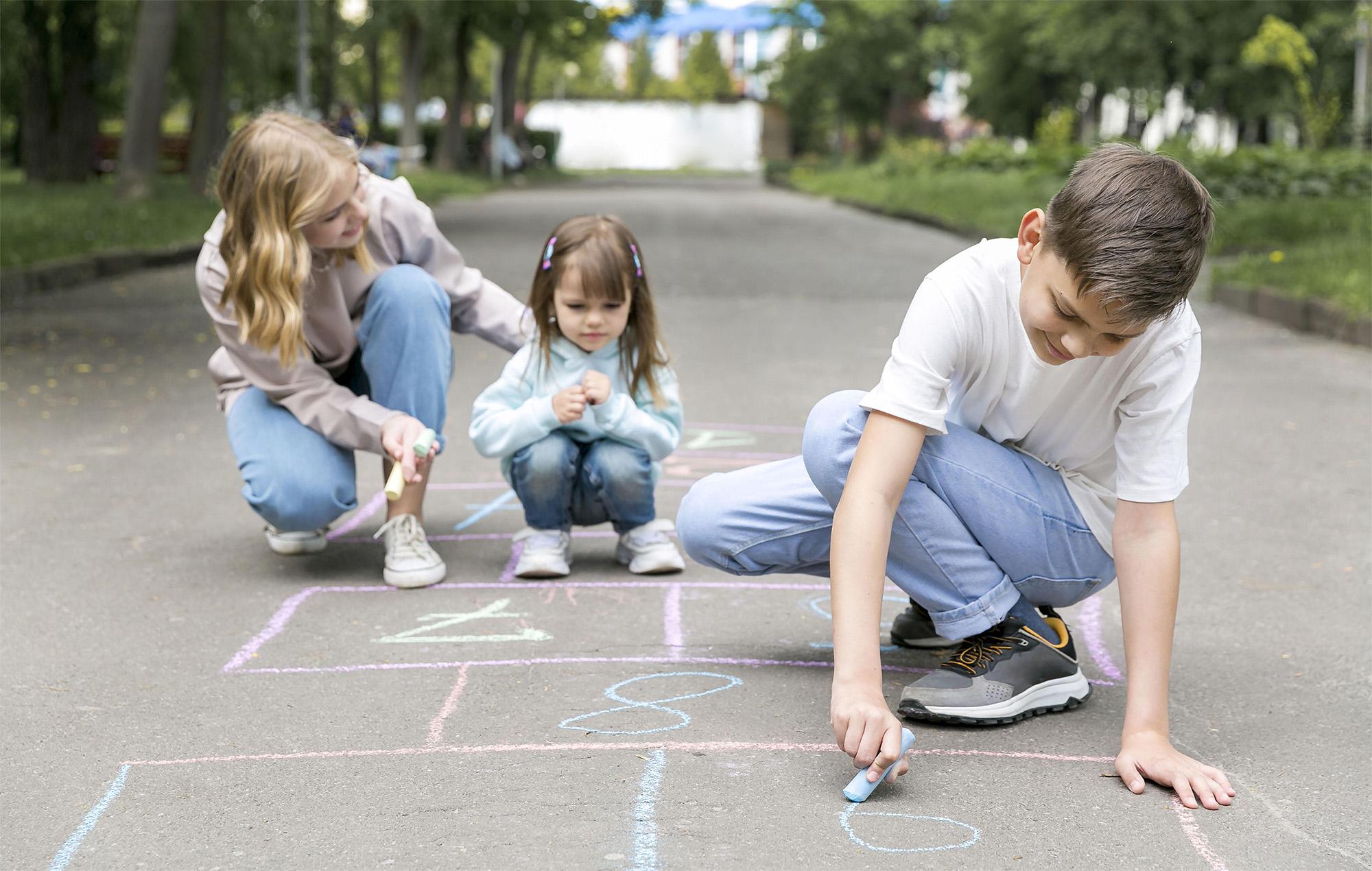 Напрями діяльності соціального педагога щодо соціально-педагогічного забезпечення прав дітей:
д) захист прав та інтересів дітей:
захист прав дітей, які опинилися у складних життєвих обставинах, у різних інстанціях (представлення та відстоювання інтересів дитини): педагогічна рада, служба у справах дітей, кримінальна міліція у справах дітей, суд, дорадчий орган, координаційна рада); 
допомога в оформленні необхідних документів для відновлення чи встановлення соціального статусу;
соціально-педагогічна допомога і підтримка дитини, яка опинилася у складних життєвих обставинах, й права якої порушені: виявлення і допомога дитині, яка зазнала жорстокого поводження чи насильства; сприяння влаштуванню дитини-сироти чи дитини, позбавленої батьківського піклування, у прийомну сім'ю чи дитячий будинок сімейного типу;
допомога в притягненні до відповідальності осіб, які порушили чи допустили порушення прав дитини;
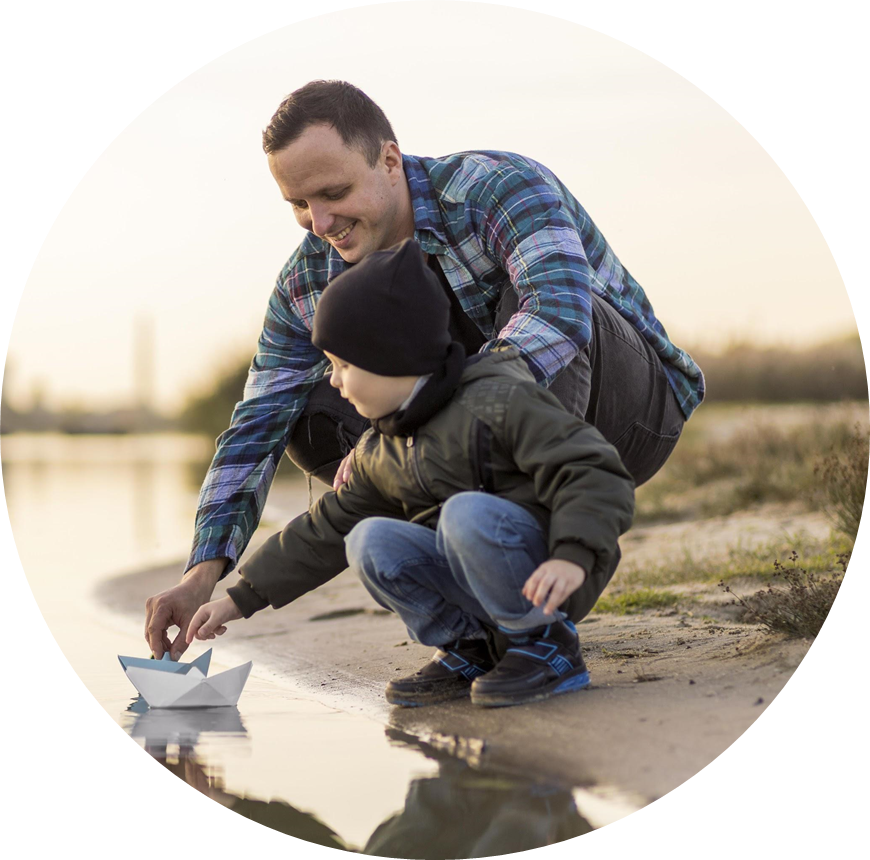 Напрями діяльності соціального педагога щодо соціально-педагогічного забезпечення прав дітей:
е) дослідницько-організаційна діяльність:

аналіз і узагальнення досвіду соціально-педагогічної діяльності щодо забезпечення прав дітей;
участь у методичних нарадах, семінарах, конференціях з питань соціально-педагогічного забезпечення прав дітей;
створення та поповнення банку методичних матеріалів щодо роботи з дітьми, які опинилися у складних життєвих обставинах, результатів соціально-педагогічних досліджень;
вивчення і поширення кращого досвіду соціального виховання дітей;
обґрунтування шляхів оптимізації процесу соціально-педагогічного забезпечення прав дітей.
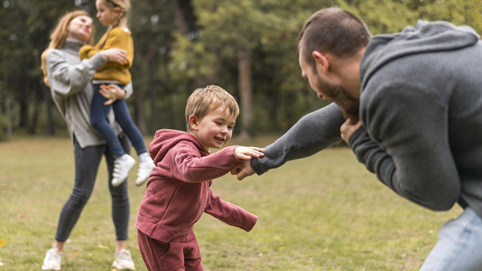